Fair Housing Update:Access to Housing Opportunities & Affirmatively Furthering Fair Housing
Lauren Brasil
Co-Director / Managing Attorney
Fair Housing Project
Legal Aid of Nort Carolina
www.fairhousingnc.org
Bill Rowe
Senior Counsel
North Carolina Justice Center
www.ncjustice.org
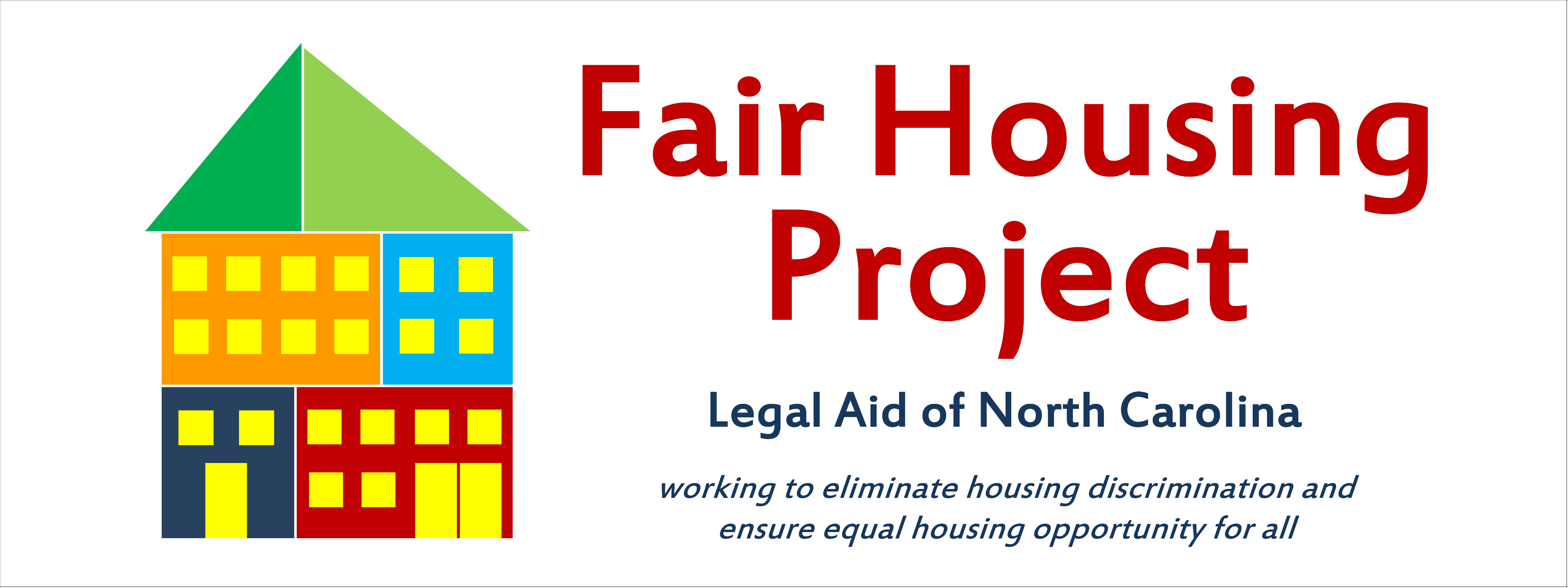 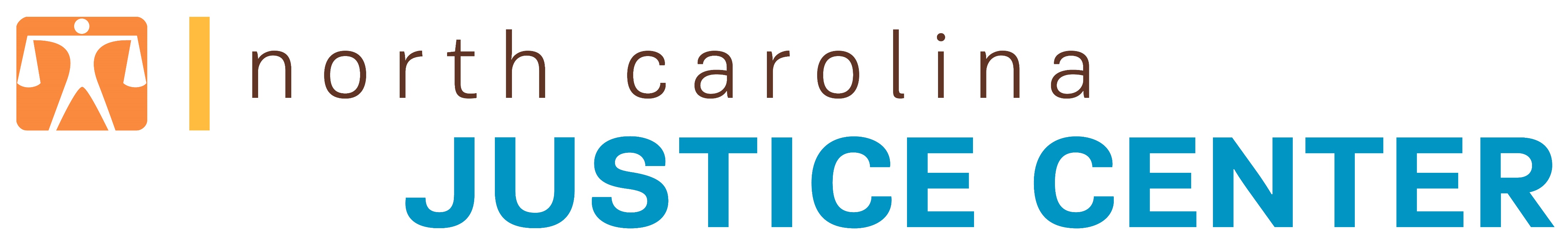 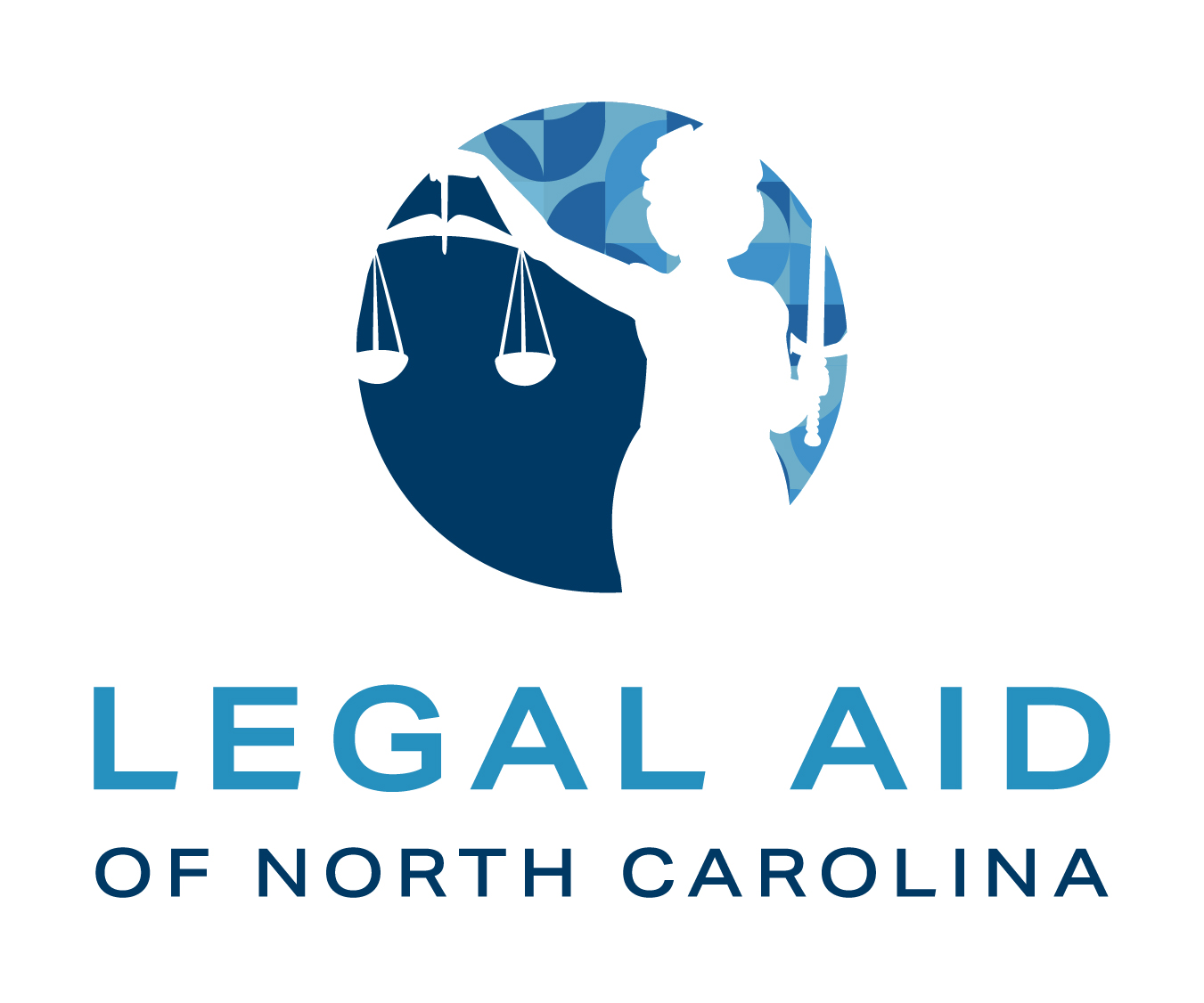 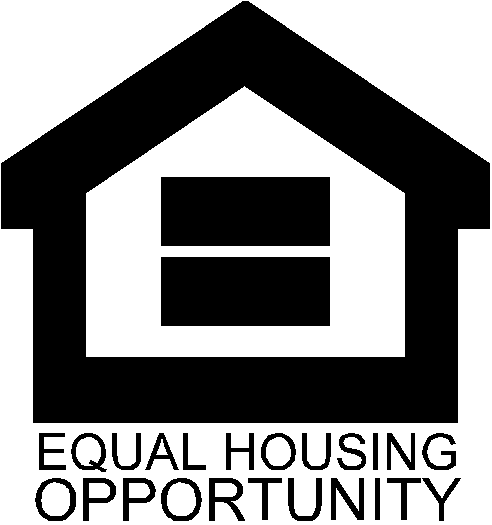 The work that provided the basis for this publication was supported in part by funding under a grant with the U.S. Department of Housing and Urban Development. The substance and finding of the work are dedicated to the public. The author and publisher are solely responsible for the accuracy of the statements and interpretations contained in this publication. Such interpretations do not necessarily reflect the views of the Federal Government.


	The material in this presentation is for information and educational purposes only and does not constitute legal advice.
2
Who is the audience?
Brief History of Fair Housing
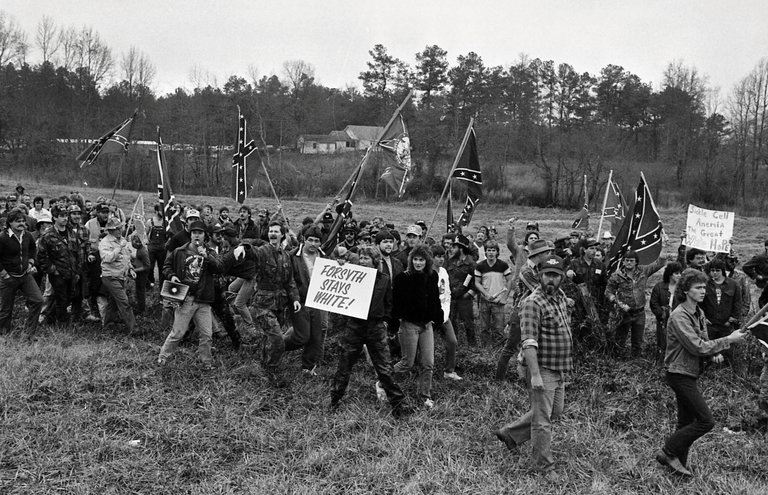 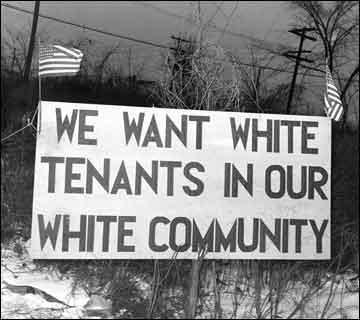 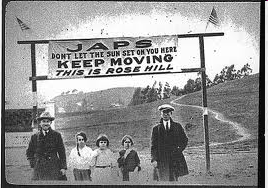 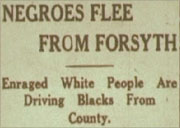 History of Discrimination: Community Intimidation & Violence
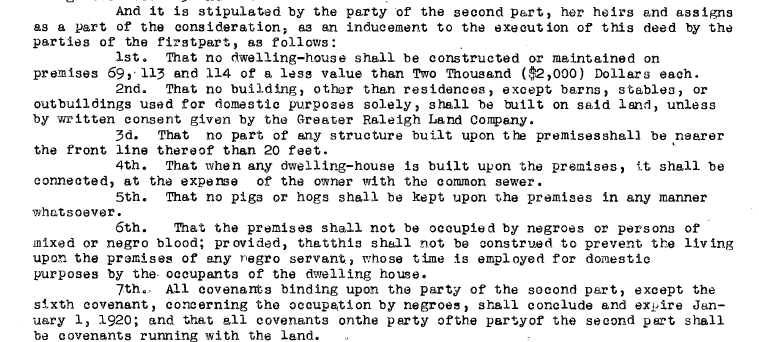 History of Discrimination: Restrictive Covenants
…That the premises shall not be occupied by negros or persons of mixed or negro blood; provided, that this shall not be construed to prevent the living upon the premises of any negro servant, whose time is employed for domestic purposes by the occupants of the dwelling house…

- Deed from Greater Raleigh Land Company, 1909
History of Discrimination: Racial Steering
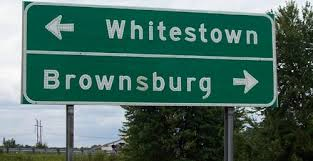 Until 1950, National Association of Real Estate Boards’ Code of Ethics required members to promote segregation.
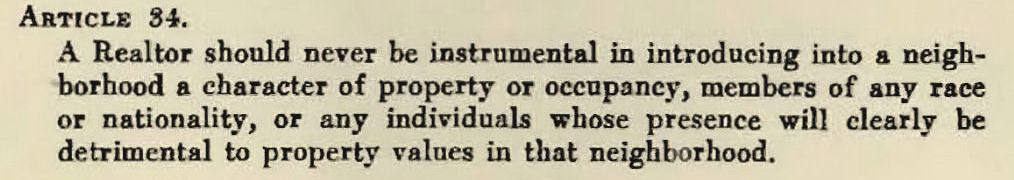 7
History of Discrimination: Redlining
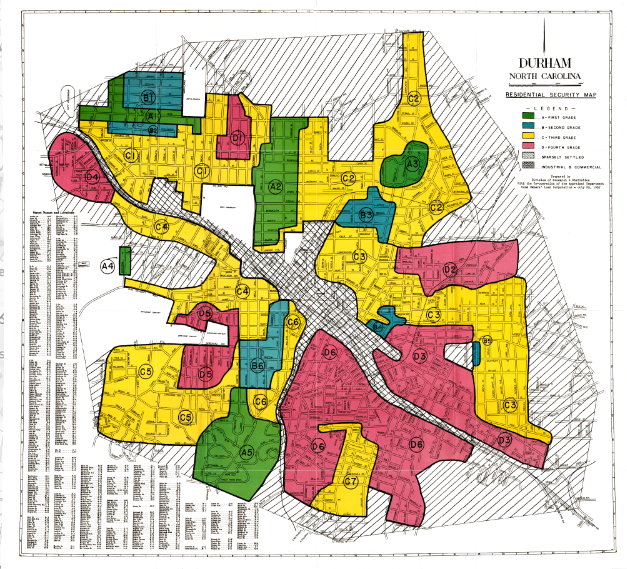 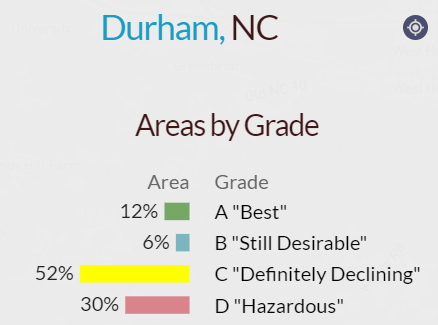 https://dsl.richmond.edu/panorama/redlining/#loc=13/36/-78.943&city=durham-nc
“It is the policy of the United States to provide, within constitutional limitations, for fair housing throughout the United States.”
42 U.S.C. § 3601 (the Fair Housing Act)
9
Basics of Fair Housing Law
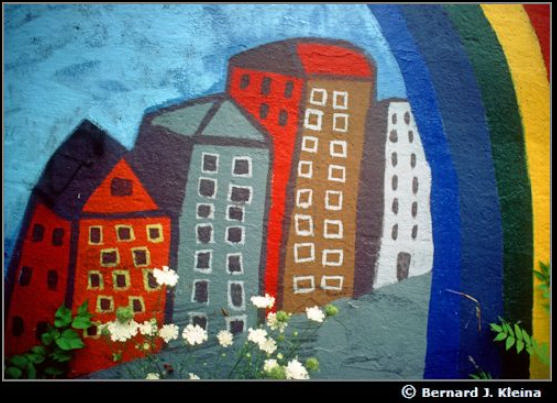 Types of Property Covered
The FHA broadly applies to “dwellings,” which includes almost every residential unit available for sale or rental
Single and multi-family housing 
houses, apartments & condos
Group homes
Shelters
Migrant housing 
Assisted living housing
Long-term transient lodging
Vacant land
11
Markets Covered
Rental
Sales
Lending
Insurance
Municipal Services
Zoning
All Areas Connected With Residential Housing
Subsidized AND Private Housing
12
What conduct is Prohibited?
Refusing to sell, rent, or negotiate for housing
Discriminating in the terms, conditions, or privileges of sale or rental of a dwelling, or in the provision of services or facilities 
Misrepresenting availability 
Statements indicating preference or limitation
Coerce, intimidate, threaten, or interfere with a person’s right to fair housing
Harassment
“Otherwise make unavailable or deny” housing
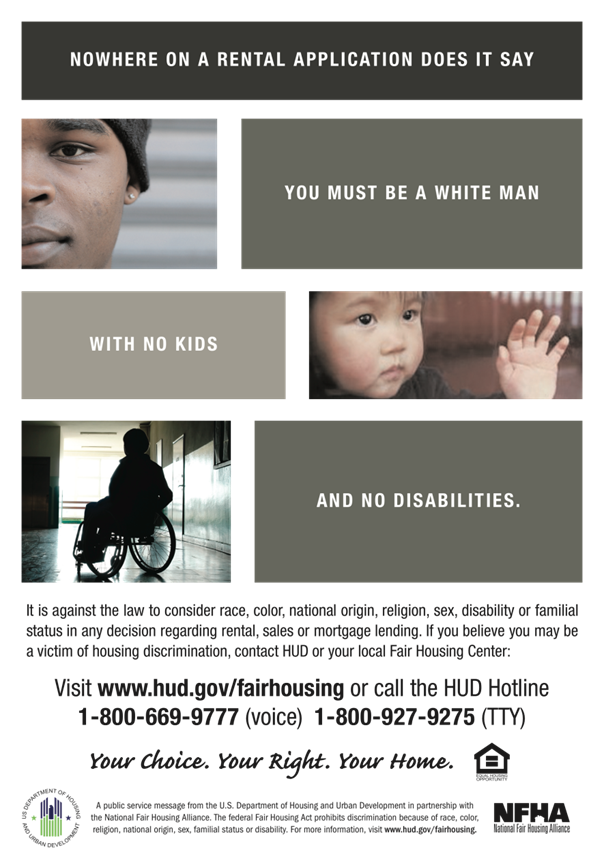 Protected Classes
The FHA prohibits discrimination based on: 
Race
Color
National origin
Religion
Sex (includes sexual orientation & gender identity)
Familial status (families with  kids)
Handicap (disability)
Affordable housing (NC)
14
Affordable Housing as a  Protected Class
NCGS§ 41A-4(g): ʺIt is an unlawful discriminatory housing practice to discriminate in land-use decisions or in the permitting of development based on…the fact that a development or proposed development contains affordable housing units for families or individuals with incomes below eighty percent (80%) of area median income.”
Affordable Housing as a Protected Class for Land-Use Decisions (NCFHA)
“It is not a violation of this Chapter if land-use decisions or permitting of development is based on considerations of limiting high concentrations of affordable housing.”

Allows land-use planners to limit “high concentrations” of affordable housing.
No definition of “high concentrations.” 
HUD data for Fair Housing Assessments in 2015 AFFH Rule included numbers on racially concentrated areas of poverty
Affordable Housing as a Protected Class (NCFHA):What It Means
Affordable Housing as a Protected Class (NCFHA):In Practice
Pinehurst (2014) and Clemmons (2019) cases
Discriminatory Effects Standard
In 2023, HUD issued a Final Rule Restoring HUD’s 2013 Discriminatory Effects Standard
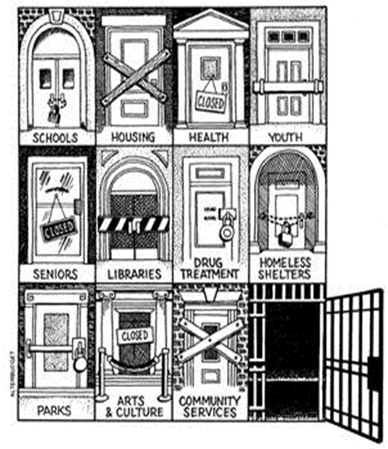 HUD Guidance on Criminal Background Screening(June 2022) (April 2022) (April 2016)
HUD Office of General Counsel, Guidance on Application of Fair Housing Act Standards to the Use of Criminal Records by Providers of Housing and Real Estate-Related Transactions (April 4, 2016)
HUD Memo, Implementation of the Office of General Counsel’s Guidance on Application of Fair Housing Act Standards to the Use of Criminal Records by Providers of Housing and Real Estate-Related Transaction (June 10, 2022)HUD Memo, Eliminating Barriers That May Unnecessarily Prevent Individuals with Criminal Histories from Participating in HUD Programs (April 12, 2022)
20
HUD Guidance:Exclusion Based on Conviction
21
NCHFA Model PolicyLow Income Housing Tax Credit Properties
Automatic Exclusion v. Individualized Assessment v. No Exclusion
Based on type of conviction
Period begins at date of conviction
Violent misdemeanor & violent felony convictions have automatic exclusion periods of 2 and 5 years; violent convictions may be considered indefinitely w/ an individualized assessment.
An arrest (w/o conviction) & expunged conviction will not be considered. Pending charge may be the basis of denial upon completion of an individualized assessment.
22
Individualized Assessment
23
Protections for People with Disabilities
Reasonable Accommodations
Reasonable Accommodations
25
Interactive Process
What Can housing Provider Request When Evaluating RA/RM Request?
Proof of disability
But only if disability is not obvious or otherwise known
Not entitled to medical history or even diagnosis
Information of how RA/RM will help w/ this disability (the “nexus”)
But only if not readily apparent or known
27
When Can an RA Request be Denied?
The request is not reasonable because:
the request would require a “fundamental alteration” in the nature of the services, program or activity, or
the request creates an undue financial and administrative burden
Reasonable Accommodation Requests in Rental Applications
Credit History
Rental History
Criminal Background
Reasonable Accommodations Requests in Evictions
Individualized Inquiry
Exceptions
Direct Threat.  FHA does not require a tenancy that would be a “direct threat” to the health or safety of others or result in substantial damage to the property of others unless a Reasonable Accommodation could eliminate the threat
Determination must be based on an individualized assessment
Unlawful to exclude people b/c of fear, speculation or stereotypes
Drug use.  Current use of illegal drugs is excluded from the definition of disability.
31
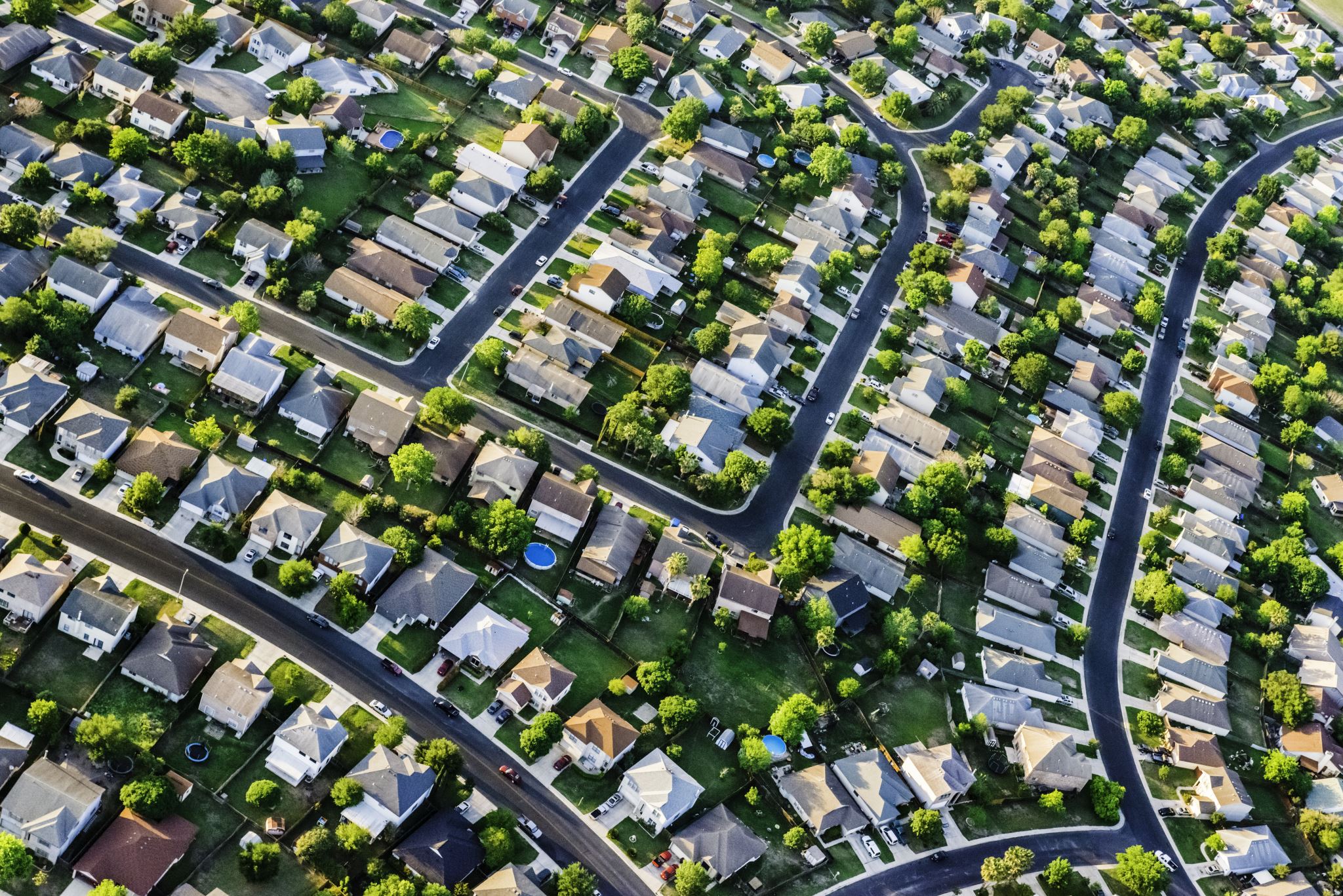 Affirmatively Furthering Fair Housing
AFFH: HUD’s Obligations
Administer programs “in a manner affirmatively to further the policies” of the FHA. 
42 U.S.C. §3608(e)(5)
Do “more than simply refrain from discriminating;” must also “assist in ending discrimination & segregation”
NAACP v. Sec. of HUD, 817 F.2d 149 (1st Cir. 1987)
AFFH includes “a mandate to take actions that undo historic patterns of segregation and other types of discrimination and that afford access to long-denied opportunities.” 
President’s 1/26/21 Memorandum.
Affirmatively Furthering Fair Housing: Grantee Obligations
CDBG grants “shall be made only if the grantee certifies” that
“the grant will be conducted and administered in conformity with” the FHA
“the grantee will affirmatively further fair housing.”
42 U.S.C. §5304(b)(2)
Applies to PHAs
Applies to local gov’t as subgrantees/subrecipients
Also applies to HOME, ESG, HOPWA, NSP funds
AFFH Interim Final Rule 2021
On June 10, 2021, HUD published an interim final rule (AFFH IFR) “Restoring Affirmatively Furthering Fair Housing Definitions and Certifications,” as part of HUD’s AFFH requirement. 
AFFH IFR restores certain definitions and certifications from the 2015 AFFH Rule.
HUD grantees are therefore again regularly certifying compliance to a standard that requires them to take meaningful action to combat residential segregation and eliminate unequal access to housing-related opportunities.
AFFH: 2023 Proposed Final AFFH Rule in the works…
On February 9, 2023, HUD published a Notice of Proposed Rulemaking entitled “Affirmatively Furthering Fair Housing.”  
The proposed 2023 AFFH Final rule builds on the 2015 AFFH Rule and refines it by simplifying analyses, incorporating more robust public input, implementing evaluation and accountability measures, and linking fair housing planning to other planning processes.
2023 Proposed Final AFFH Rule
Affirmatively furthering fair housing means taking meaningful actions, in addition to combating discrimination, that overcome patterns of segregation, eliminate inequities in housing and related community assets, and foster inclusive communities free from barriers that restrict access to opportunity based on protected characteristics.
AFFH & Looking at Opportunities
Questions?
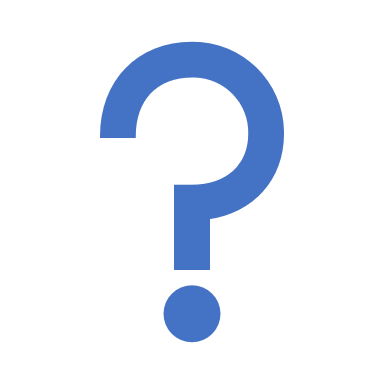 Website: fairhousingnc.org
Refer clients: 1-855-797-FAIR (3247)